حالات الماء
تحولات الماء
الذوبان
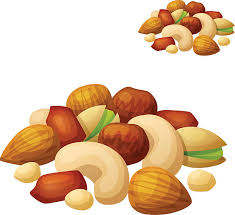 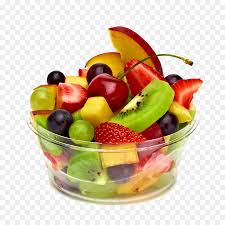 المحلول هو مخلوط متجانس ناتج عن ذوبان مادة أو أكثر في مادة أخرى, و يتكون المحلول من مذاب و مذيب.
أكثر المحاليل شيوعا هي المحاليل المائية ( المحاليل التي يذيبها الماء).
مثل محلول الماء و الملح
من يذيب الآخر؟؟؟

الماءيذيب الملح و يسمى مذيب و تكون كميته اكبر.
أم المذاب فهو المادة التي تذوب
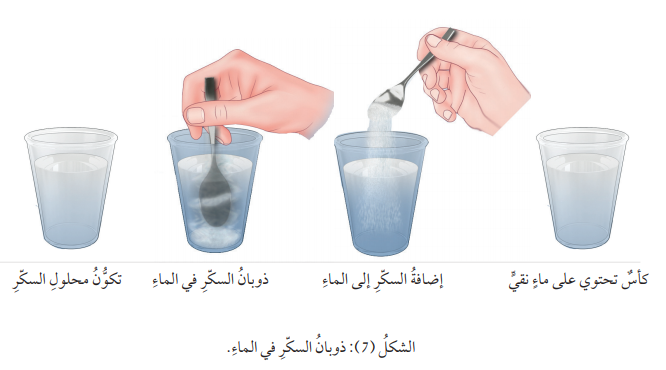 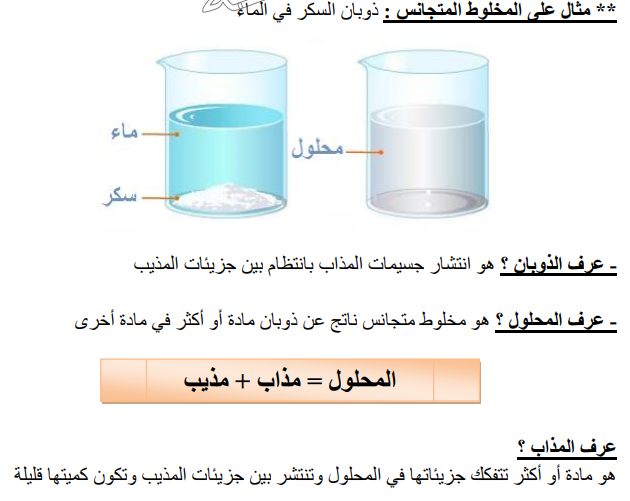 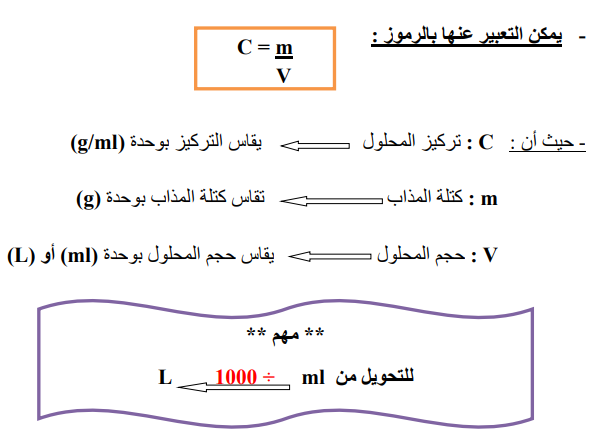 1 liter = 1000ml 

I ml= 1/1000 literنقسم       

1kilogram =  1000 gram =
 

Gram=  1/ 1000 kg نقسم 0.001 gr
كثافة الماء = 1 g/ml
مسائل على التركيز
أذيب10.0 غم من ملح كلوريد البوتاسيوم  في كمية كافية من الماء لتكوين محلول حجمه 100 مل. احسب تركيز هذا المحلول بوحدة غم/مل 
 
محلول حجمه 400 مل ، حضر بإذابة  40 غم من هيدروكسيد الكالسيوم في كمية  كافية من الماء. احسب تركيز المحلول.	
ما كتلة هيدروكسيد الصوديوم بالغرامات التي يجب إذابتها  في الماء لتحضير 600 مل من محلول تركيزه 0.3 g/ml		؟؟
 
ماحجم محلول مائي من هيدروكسيد البوتاسيوم تركيزه 0.6 g/ml إذا نتج عن إذابة 80 غم 	من هيدروكسيد البوتاسيوم في كمية كافية من الماء	؟؟
الذائبيةSolubility
تختلف المحاليل من حيث كميات المذاب (Solute) والمذيب فيها (Solvent). 
إن هنالك حداً أقصى من المذاب يمكن إذابته في كمية معينة من المذيب عند درجة حرارة معينة، وهذا ما نسميه ذائبية المادة.

الذائبية هي أكبر كتلة من المذاب تذوب في 100 غرام من الماء عند درجة حرارة معينة.
الذائبية
الذائبية
تجربة المحلول المشبع
ملح الطعام من المواد الذائبة في الماء، ولكن هل تذوب أي كمية من ملح الطعام في كمية ثابتة من الماء؟
بالطبع لا، فإذا واصلنا إذابة كميات متتابعة من ملح الطعام في كأس من الماء، فإننا سنصل إلى حد لا يمكن بعده إذابة أي كمية إضافية من ملح الطعام، وعندها تبقى كميات الملح المضافة دون ذوبان.
يُسمى المحلول الذي ذابت فيه أكبر كمية من المذاب بالمحلول المشبع.
المحلول المشبع: المحلول الذي ذابت فيه أكبر كمية من المذاب.
العوامل المؤثرة على ذائبية المواد الصلبة في الماء
لا تذوب جميع المواد في كّمية محدّدة من الماء بالمقدار نفسه.
تتأثر ذائبية المواد الصلبة في الماء  بعوامل عدة منها:
أولاً: درجة الحرارة
تزداد ذائبية معظم المواد الصلبة في الماء بزيادة درجة الحرارة.
الجدول التالي يمثل تغير ذائبية ملح KCl في الماء بوحدة  (غ/100غ ماء)
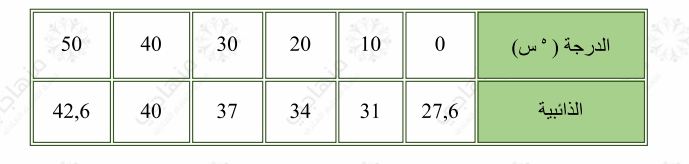 تجربة أثر التغير في درجة الحرارة على الذائبية
https://youtu.be/DORRdBxwlvQ
أثر التغير في درجة الحرارة على الذائبية
ثانياً: نوع المذاب
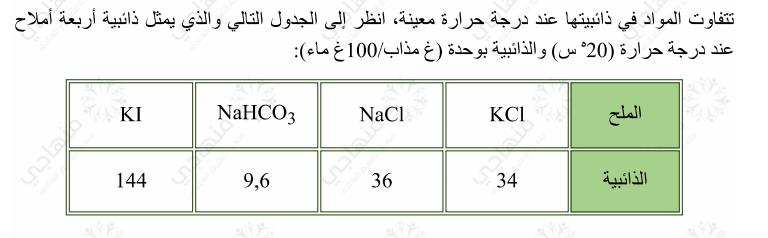 تجربة اثر حجم الحبيبات
ثالثاً: حجم حبيبات المذاب
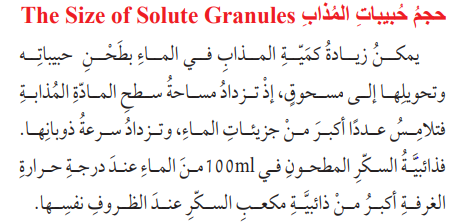 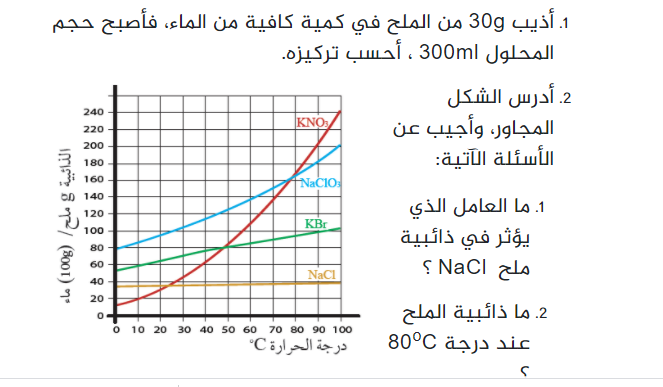 ذائبية الغازات في الماء
عرض التجربة
العوامل التي تؤثر في ذائبية الغازات في الماء
تتأثر ذائبية الغازات في الماء بثلاثة عوامل، هي:
1.     طبيعة الغاز: تختلف الغازات في ذائبيتها، فبعضها أكثر ذائبية من الآخر.
2.     درجة الحرارة: فبزيادة درجة الحرارة تقل ذائبية الغاز في الماء.
3.     الضغط الواقع على الغاز: فبزيادة الضغط على الغاز تزداد ذائبيته في الماء.
سؤال:
عند فتح علبة مشروبات غازية تتصاعد منها فقاعات، كما يلاحظ تغير في طعمها بعد تركها مفتوحة لفترة من الزمن
طرق  استخلاص الأملاح
عرض التجارب لطرق تنقية الماء